Taverham Ofsted Experience
Section 8
Process
1. Call from the admin team
2. Call from lead inspector with some discussion of the following:
Type of inspection
Team and arrangements
Key subject areas – English, maths, science, Spanish
Suggestions of the key areas and meetings
3. Opportunity to delay second conversation
Views on subject areas
Information Requested
SIDP
SEF
List of all staff- mark NQT/NQT+1/new staff/vulnerable staff
Timetable
Exclusion logs
Behaviour logs
Internal isolation
Sexual harassment and violence
Bullying log
CP referrals/ Open cases/FSP/multi agency plans/Lado referrals and outcomes/
Attendance/ all groups registers/leavers/records of any going to home school

Meetings with the following: Headteacher/ Behaviour lead/ Curriculum/teaching and Learning/ DSL/ Single Central Record/ SENCO/ Governors/Head of Sixth Form/Subject Leads/ PP Lead/CPD Leads/Support staff
How is your curriculum ambitious?
How does it meet the need for all students particularly the disadvantaged?
How do we ensure it has the knowledge and cultural capital they need to succeed in life?
How do you know that your curriculum is not getting too difficult too soon?
How does your curriculum ensure students remember and embed the knowledge and skills into their long term memory?
What knowledge and skills are taught when and how is this developed throughout the year groups?
How are you removing the ceiling so all ability groups have an ambitious curriculum?
How does this tie into the National Curriculum and what is learned at primary?
How are students with SEND supported to embrace this curriculum?  How do you ensure these students develop the knowledge skills and abilities in your subject and go onto use this with increasing fluency and independence?
What strategies do you use in your Schemes of Work to identify gaps and reinforce prior learning?
How do you know what the students know when they arrive in year 7 and when they arrive in your classroom at the start of term?
Where do you want them to get to at the end of each year group/key stage in order to support their learning moving forward and provide life long preparation?
How do we ensure the curriculum in our school and department is not narrowed for students or any group of students?
What content in your subject is the most important to ensure your subject enables students to make progress?
How do you keep up-to-date with subject knowledge?
Subject Leads
Observing Lessons
Book review of lessons watched
Comparisons of work from split classes
Meet with students seen in lesson
Vision/SOW/assessments and overview of assessments/use of assessments in planning/progression of skills and knowledge/CPD/setting policy/challenge/gender differences/writing and literacy/misconceptions/meeting needs/ subject knowledge
Transition work between phases
Monitoring at subject lead level
Meetings
Teacher meetings
Student meetings
CPD/ induction/impact
Workload
Safeguarding
Learning – can they articulate progression
Behaviour 
Bullying 
Personal development
Extra Curricular activities
Support for needs
Outcome
Taverham High School continues to be a good school.
However, inspectors have some concerns that standards may be declining, as set out below.
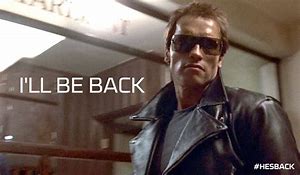 ◼ Improve the skills of all subject leaders to monitor and evaluate how well teachers implement the curriculum plans in the subjects they are responsible for, so that pupils achieve equally well across the curriculum.
◼ Ensure that subject leaders and teachers use assessment information to maintain an accurate understanding of the progress that pupils are making and use this information to plan sequences of learning that build effectively on pupils’ prior learning.
◼ Ensure that teachers adapt activities to meet the needs of pupils with SEND, so that these pupils can access the curriculum, learn well and develop good attitudes to learning.
◼ Ensure that senior leaders challenge and support the subject leaders for whom they are responsible, so that subject leaders accurately monitor and evaluate the work in their departments. The evaluations should be used to identify what is working well and what needs to improve. This information should also contribute to an accurate evaluation of the whole school’s quality of education.
◼ Improve behaviour in the school by equipping less experienced staff with effective strategies for behaviour management, so that they become confident in establishing positive attitudes to learning in their own classrooms.
https://www.bing.com/videos/search?q=arnold+schwarzenegger+-+i+will+be+back&ru=%2fsearch%3fq%3darnold%2bschwarzenegger%2b-%2bi%2bwill%2bbe%2bback%26qs%3dn%26form%3dQBRE%26sp%3d-1%26pq%3darnold%2bschwarzenegger%2b-%2bi%2bwill%26sc%3d0-30%26sk%3d%26cvid%3dCA27759FAC284DADBA7E7927578DF5F6%26adlt%3dstrict&adlt=strict%2cstrict&mmscn=vwrc&view=detail&mid=4C44E937FCBCA760FF2A4C44E937FCBCA760FF2A&rvsmid=1DFD2DB8130C7C71D3681DFD2DB8130C7C71D368&FORM=VDQVAP
So what now?
Checklist for planning
Overview of schemes